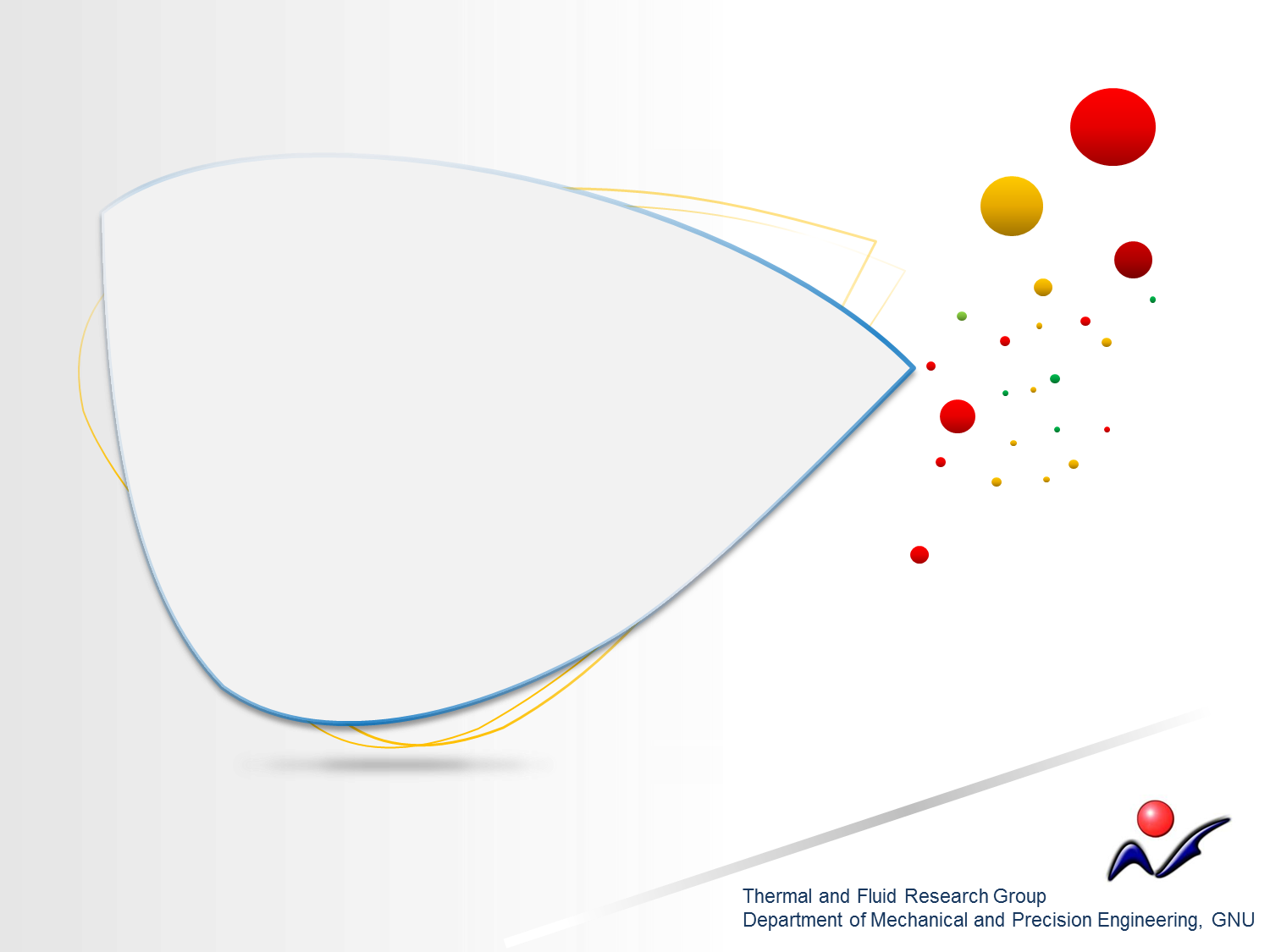 Basic Designing of Mechanical 
Vapor Compressor in Multi-Effect Distillation for Fresh Water Production
Gyeongsang National University
Hanshik Chung
CONTENTS
Background of Study
 Introduction & Objective
Results and discussion
Conclusions
Fresh Water Generation System ;
(Phase-change)
(Single-Phase)
Why and What is MED ?
MSF 
 ( Multi Stage Flash Desalination )
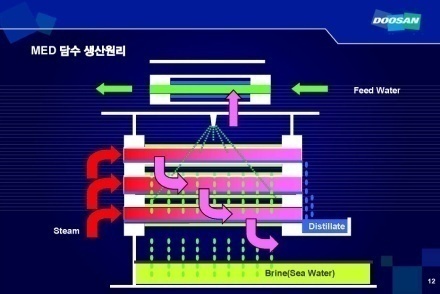 MED 
( Multi Effect Desalination )

(1) MED-TVC : MED by TVC (Thermo Vapor Compressor)
(2) MED-MVC : MED by MVC 
     (Mechanical  Vapor Compressor)
MVC and  MED System
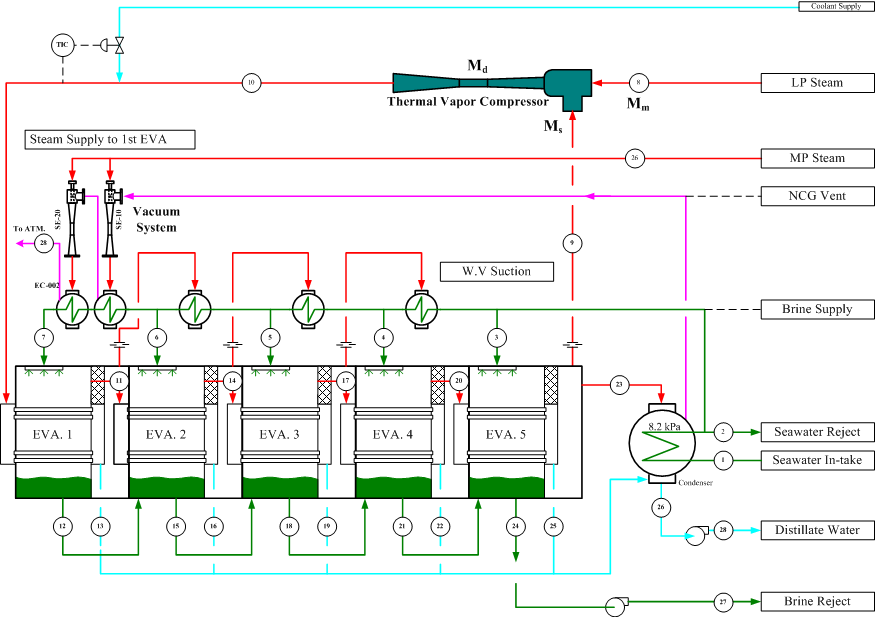 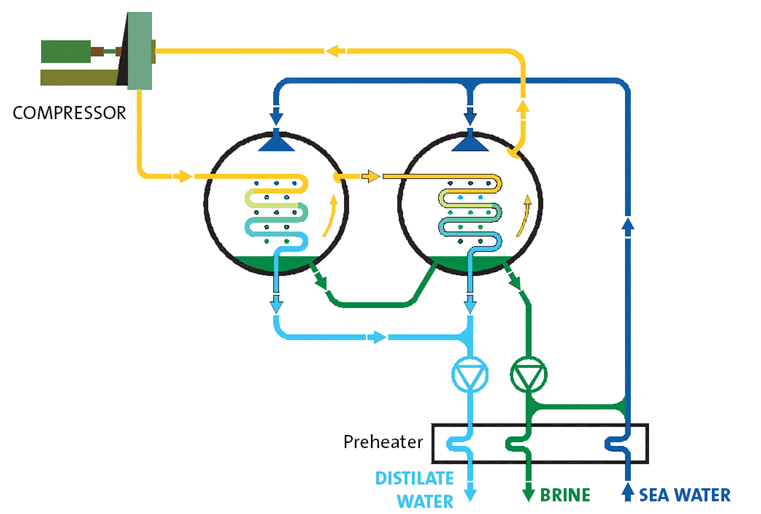 Mechanical vapor compressor design.
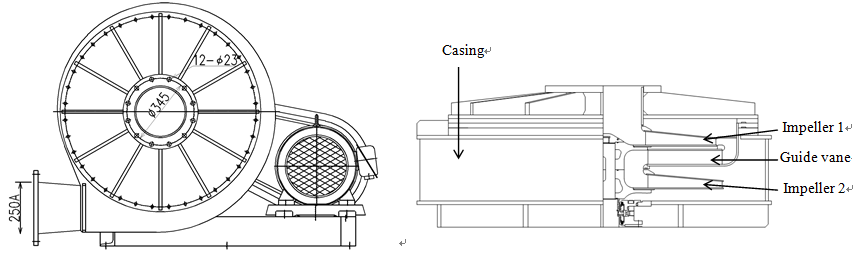 Assumptions and Simulation Conditions
Steady state conditions 
3D periodic model with CFD software package (CFX 12)
To reduce the computational cost, only single passage
119,291 nodes and 613,893 elements
NUMERICAL MODELING
3-Grid computational domain
The inlet boundary conditions;
Subsonic inlet, temperature and total pressure
The turbulence intensity :  5%.
Periodic boundary conditions were applied 
Blade hub and shroud : adiabatic walls.
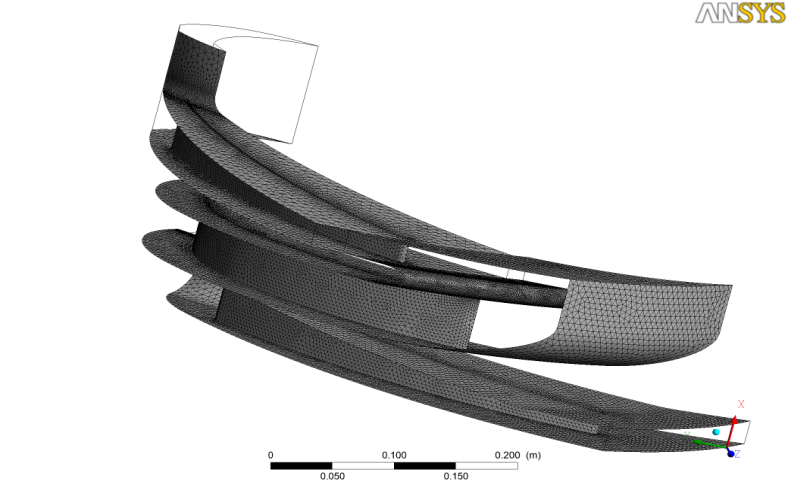 Governing Equation
3-D Reynolds averaged compressible Navier-Stokes equations
SST k-ω turbulence model
Mass and momentum conservation equations
Details of geometry and flow condition in inlet
Fluid properties
Properties of saturated steam.
Boundary conditions.
RESULTS AND DISCUSSION
Compressors performance map at various rotational speeds.
Mass flow rates and efficiencies for various Rotational speeds.
.Temperature and discharge pressure at various rotational speeds.
(b)
(a)
(c)
Flow field at blade in blade passage at (a) 16.6%, (b) 50%, and (c) 83.3%
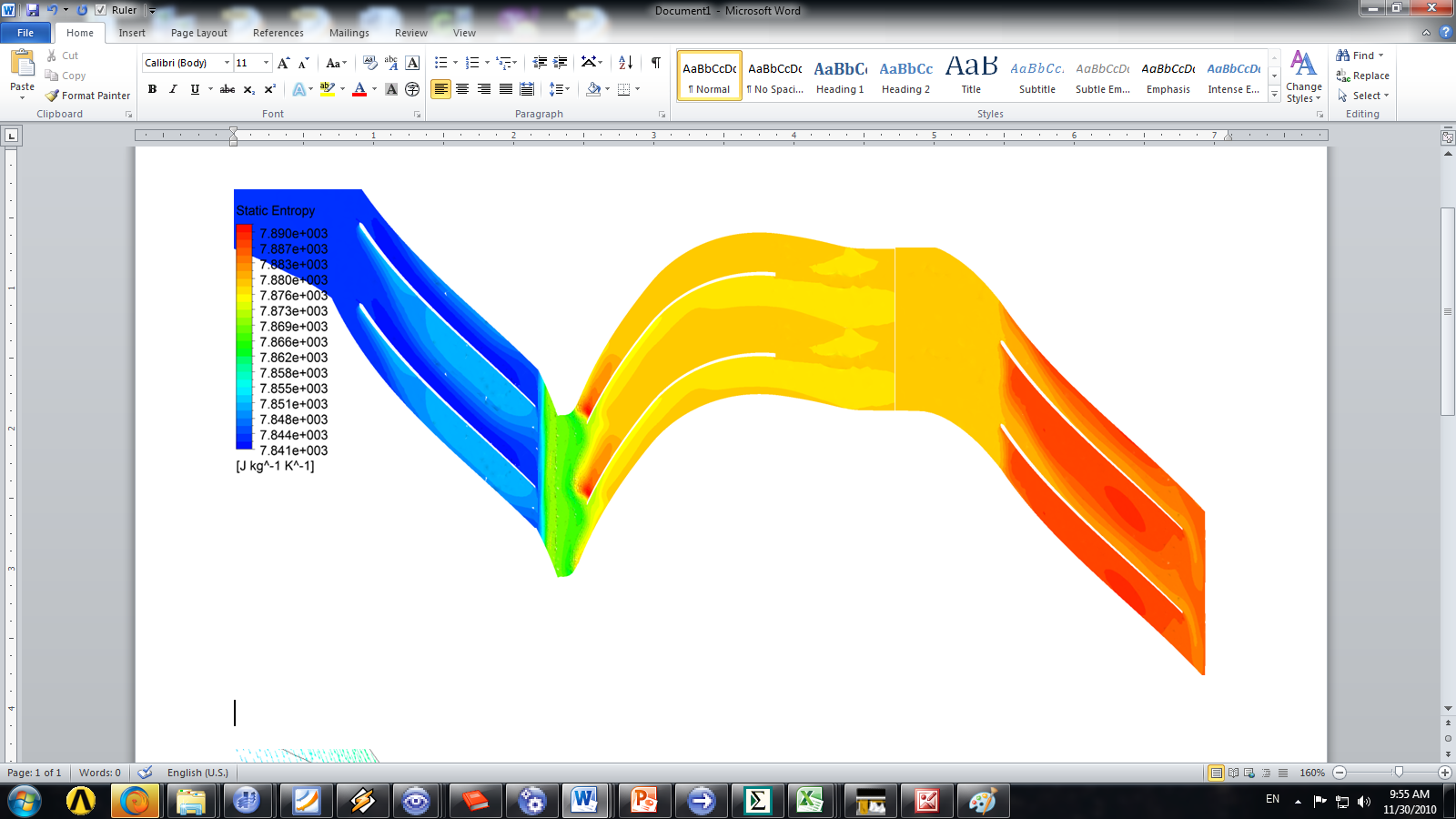 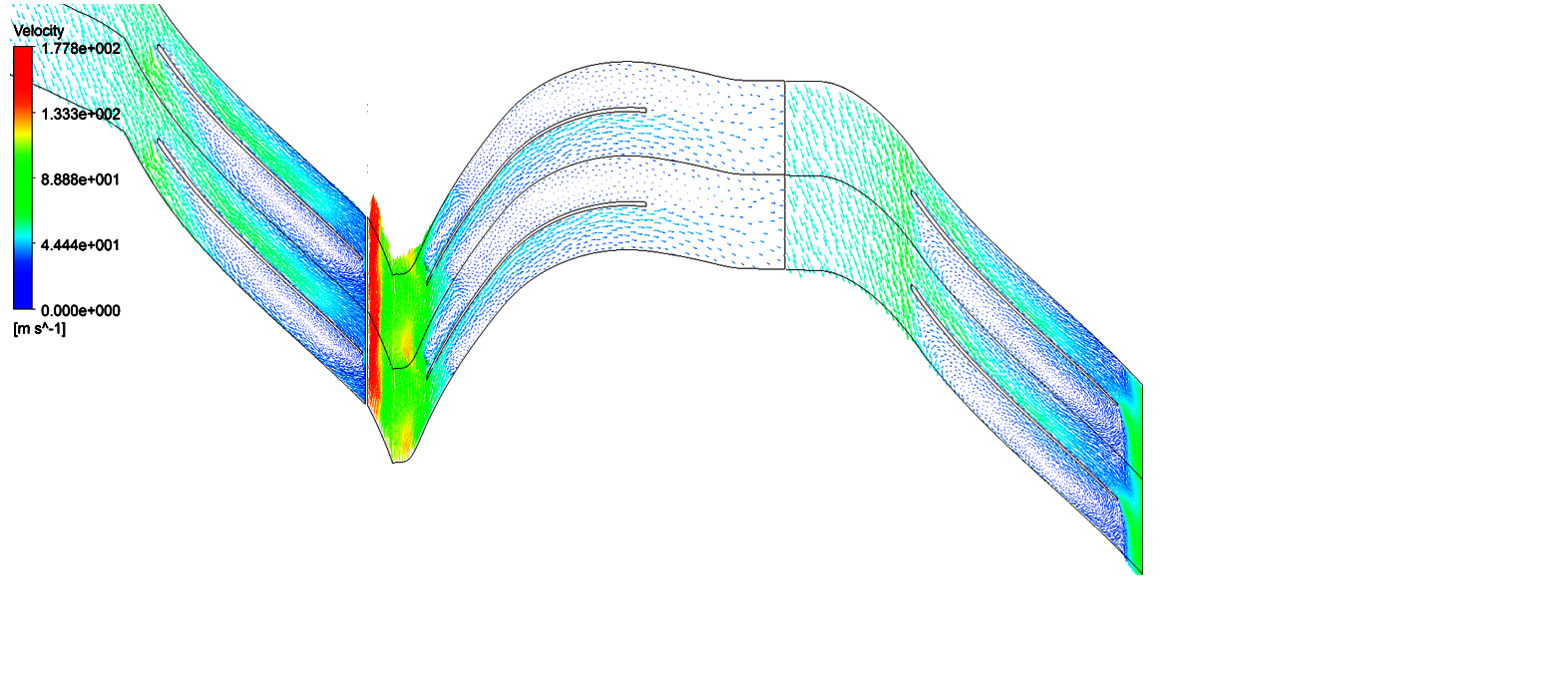 Contour of static entropy and  plot of velocity vector for 4500 rpm rotational speed at low suction mass flow rate.
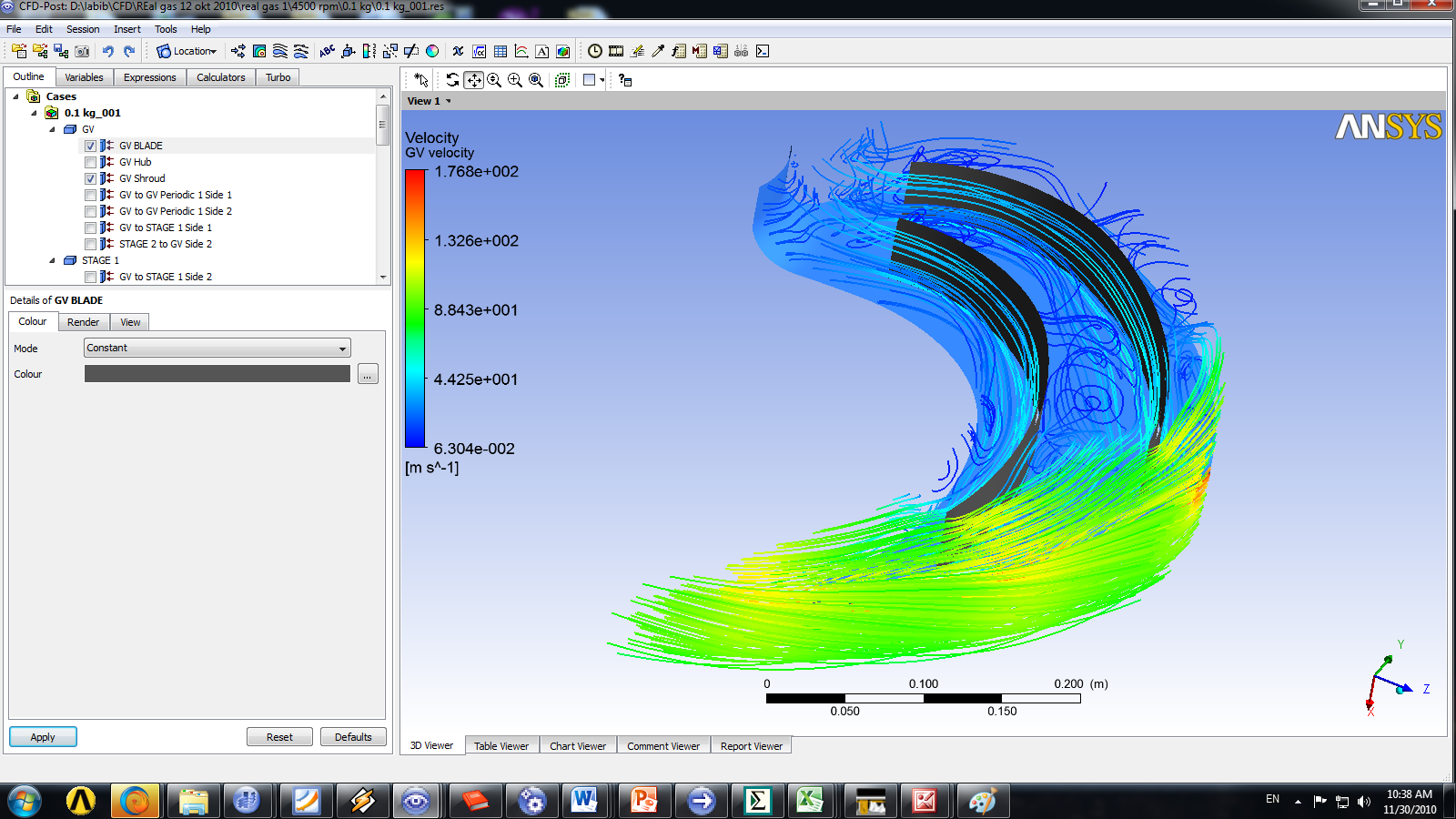 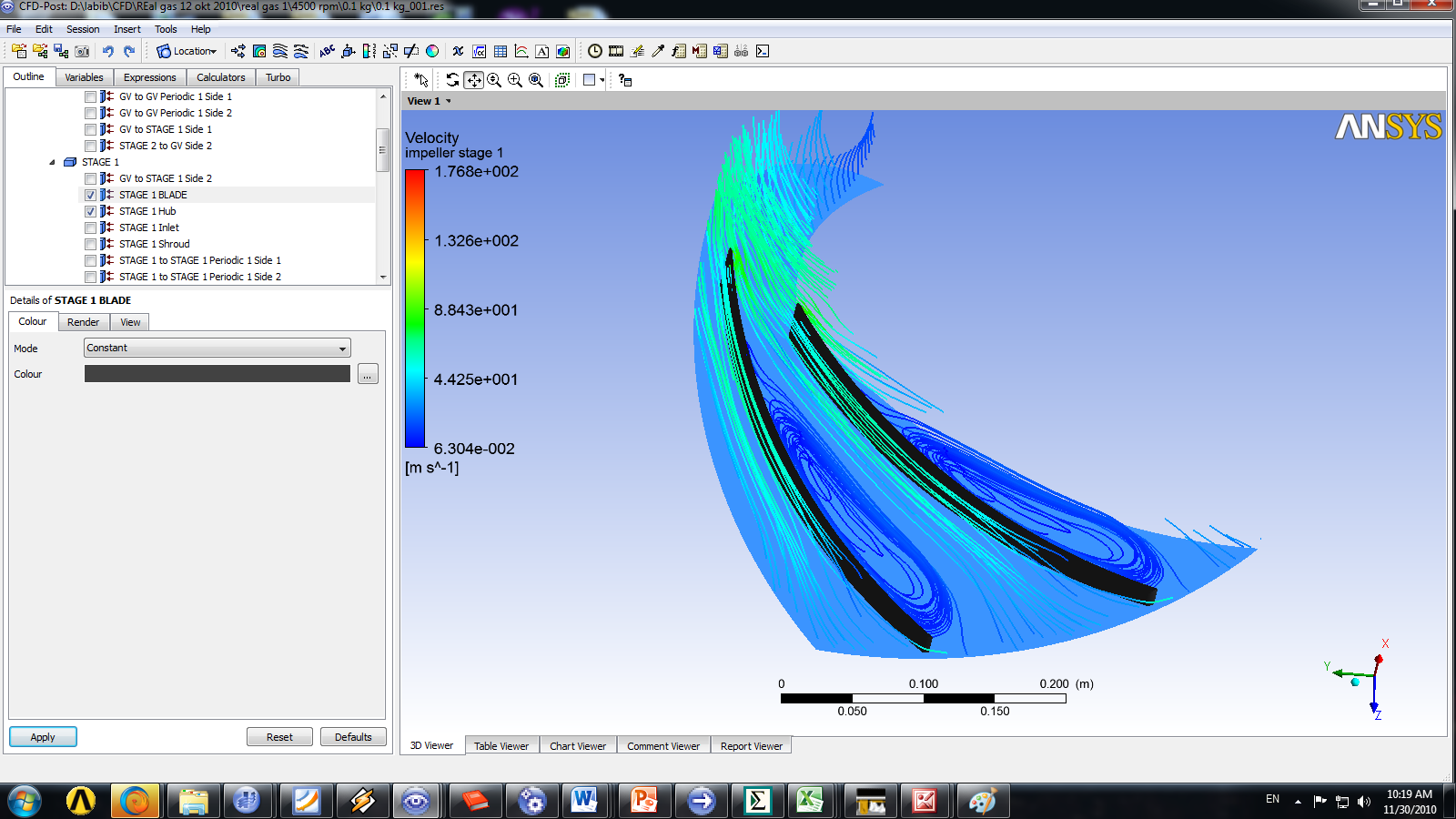 (b)
(a)
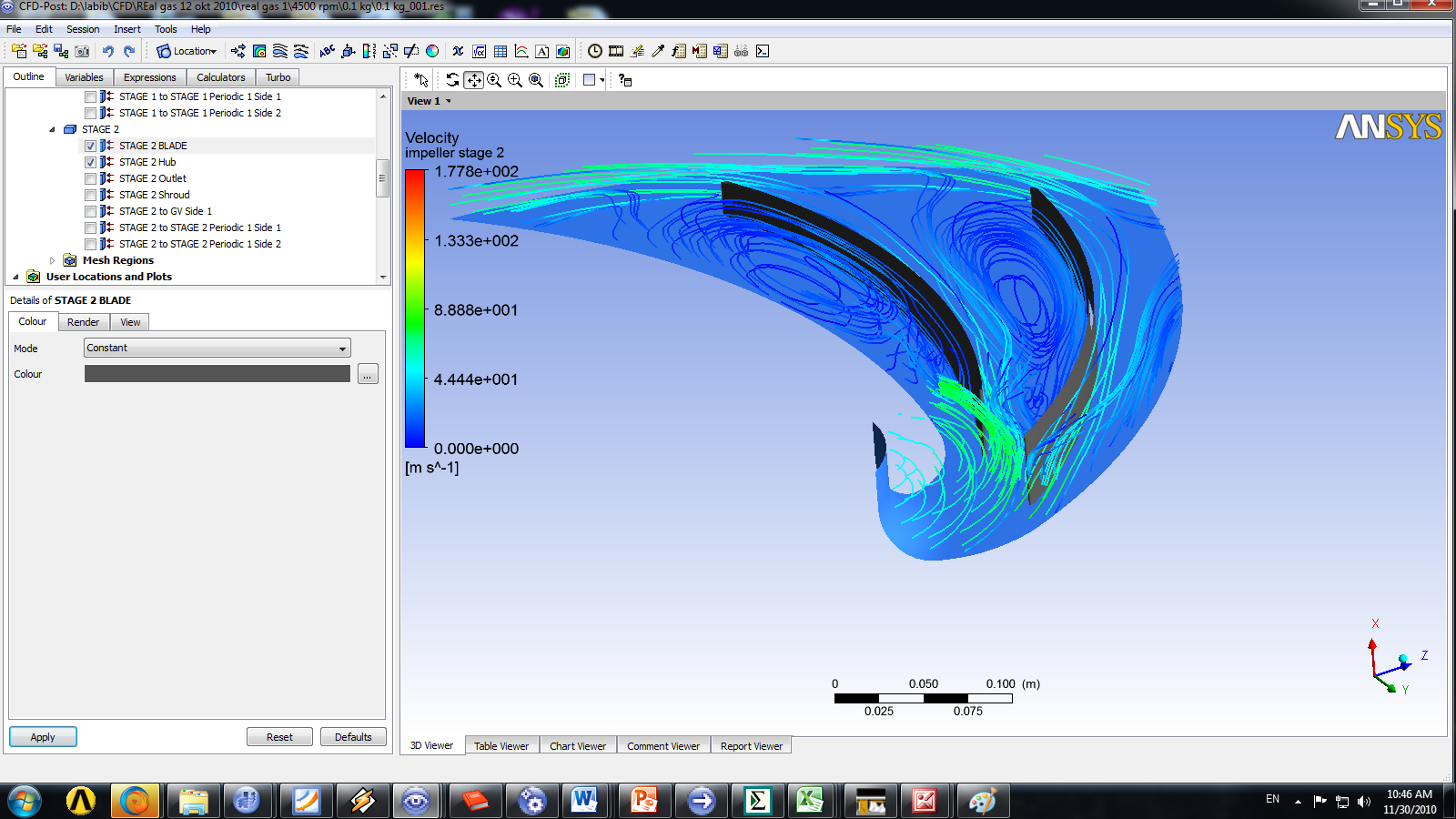 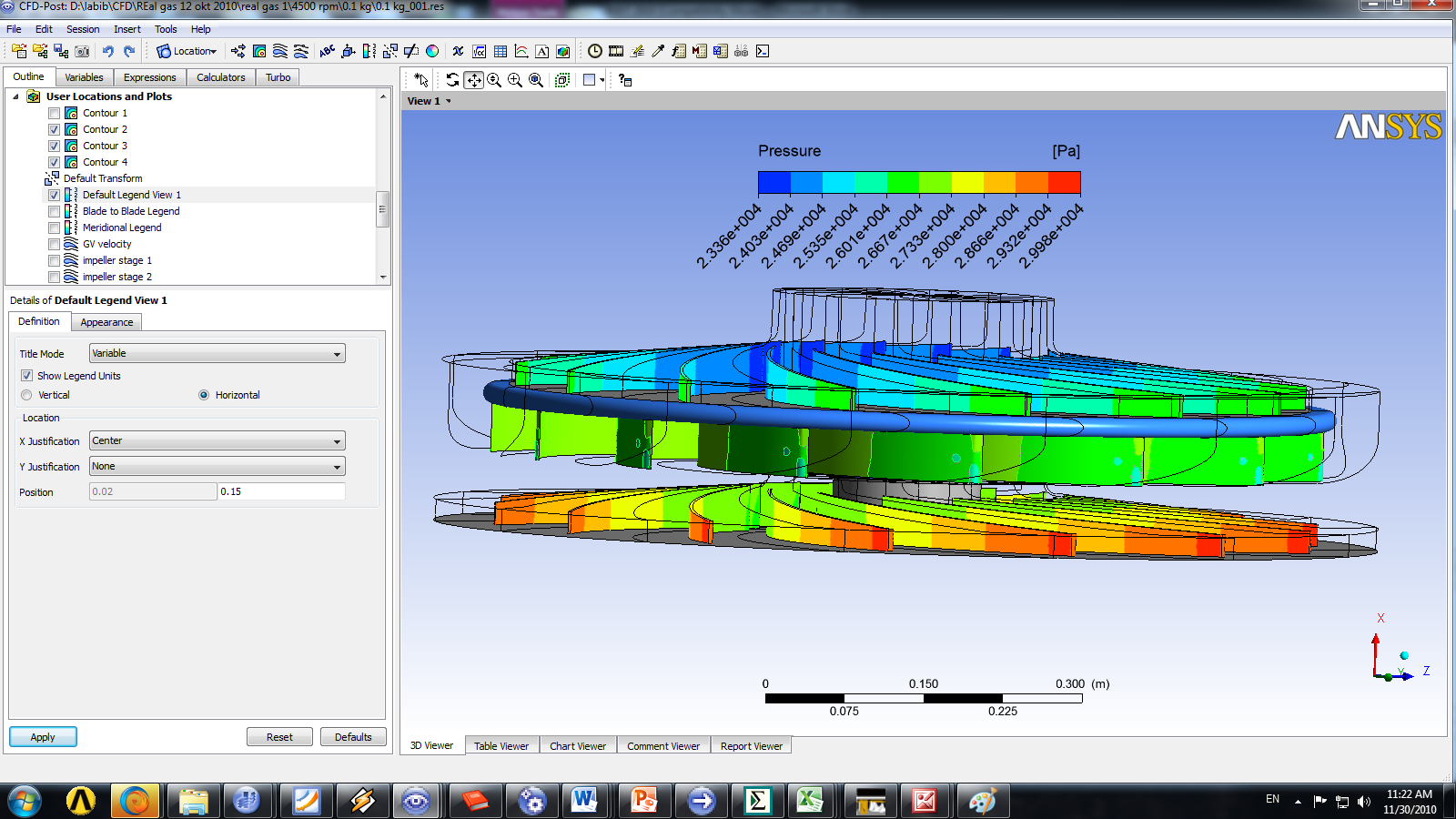 (d)
(c)
Three-dimensional flow structure in flow passage (a, b, and c) and blade loading at rotor and stator at low suction mass flow rate.
CONCLUSION
The effects of various operating conditions on the compressor performance have been investigated. 
    At a high discharge pressure, the blockage effect was very dominant, restricting the flow rate.
 A detailed flow analysis was performed in this simulation, along with an examination of secondary phenomena.
 The results clearly show the flow characteristics inside the compressor under different operating conditions.
 This simulation showed that the widest stable operating zone was located at a high rotational speed.
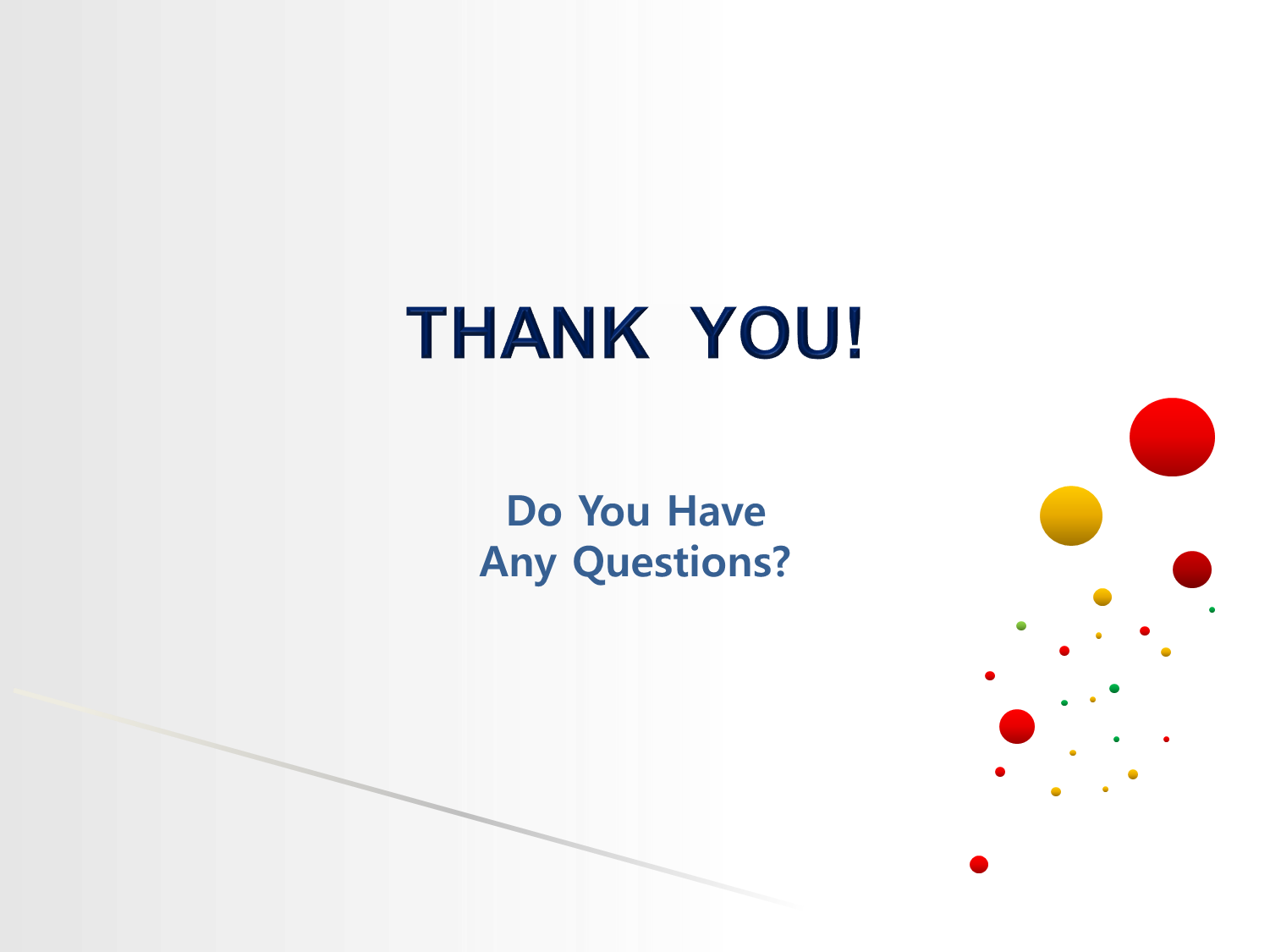